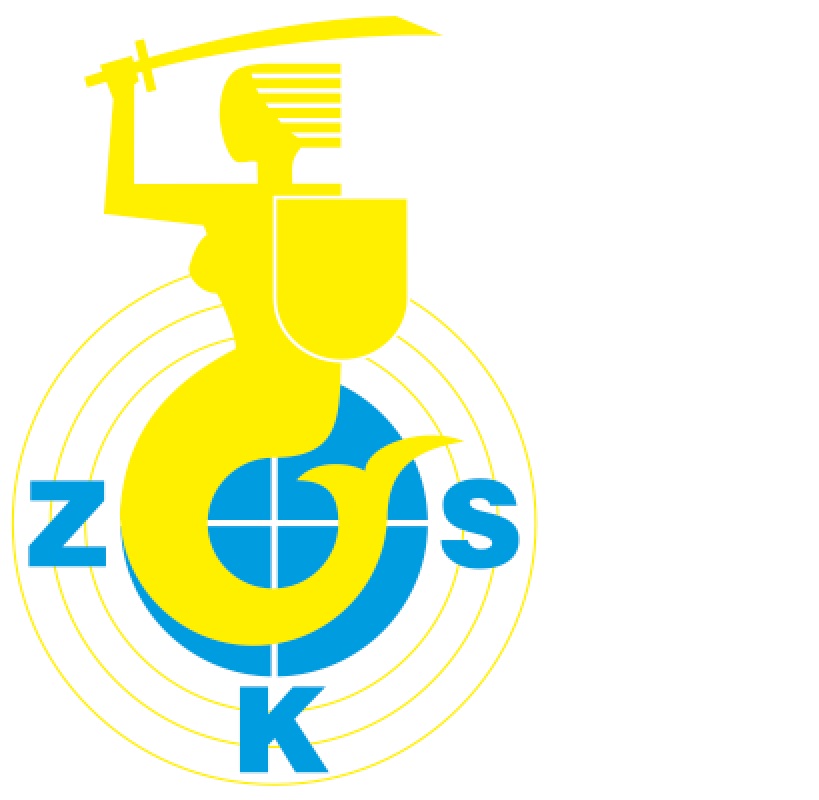 Budowa, zasady działania oraz dane techniczne
Strzelba gładkolufowa
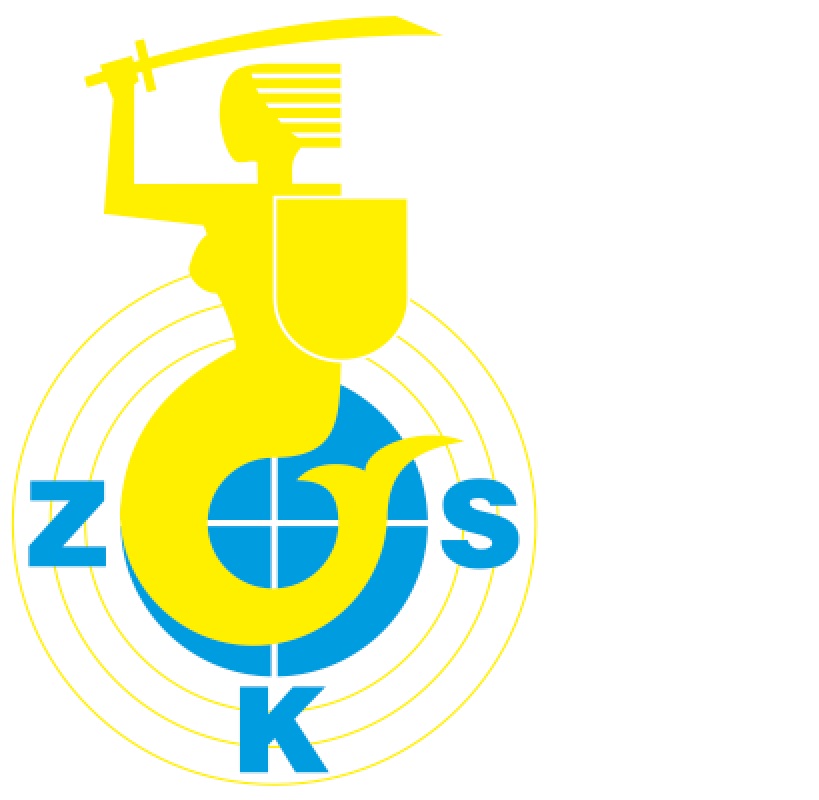 Strzelba Gładkolufowa
długa, myśliwska lub bojowa broń palna strzelająca nabojami w kalibrze wagomiarowym.
	
Strzelba powtarzalna: Dubeltówka, Pump Action
Strzelba samopowtarzalna
Strzelba samoczynna
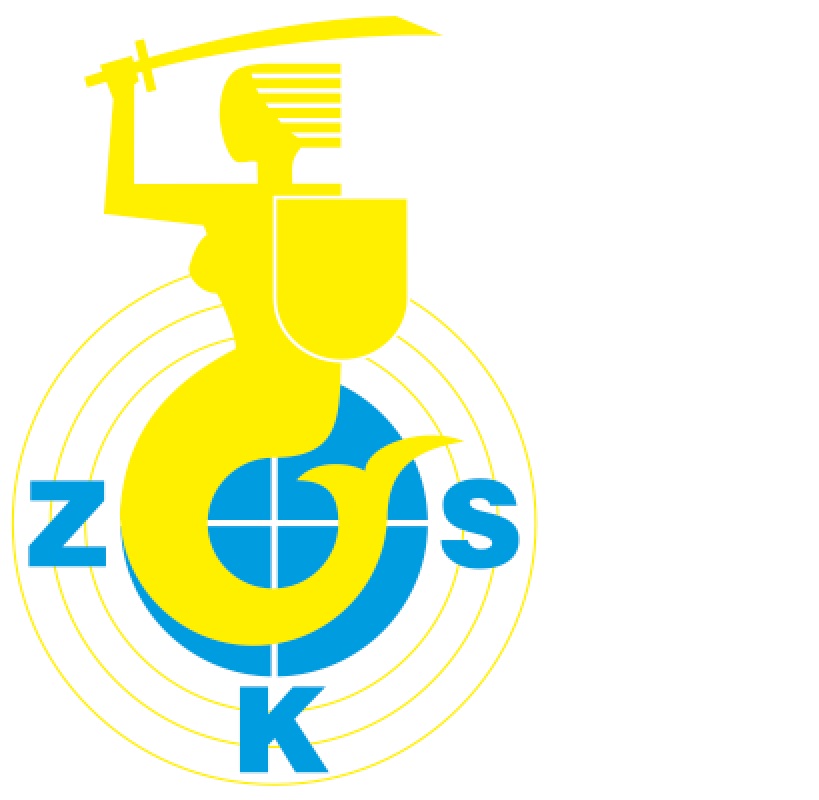 Kaliber wagomiarowy
Ilość odlanych kul z jednego funta angielskiego ołowiu.
Przy czym kule są o średnicy lufy.

Przykładowe naboje: 12/70, 12/76, 16/70, 16/76 20/70, 20/76.
Budowa strzelby
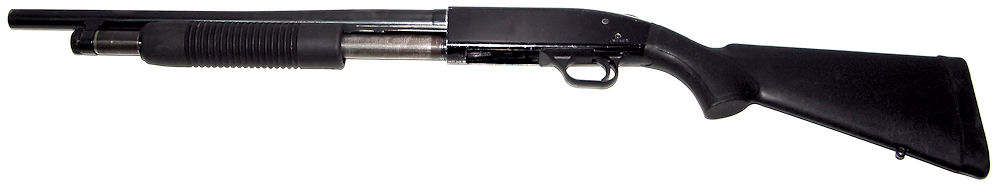 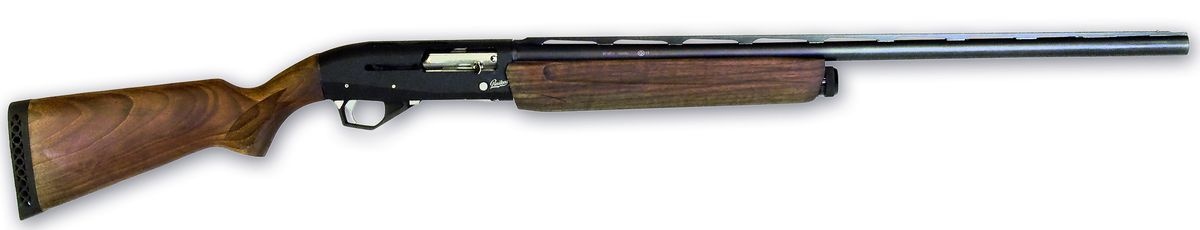 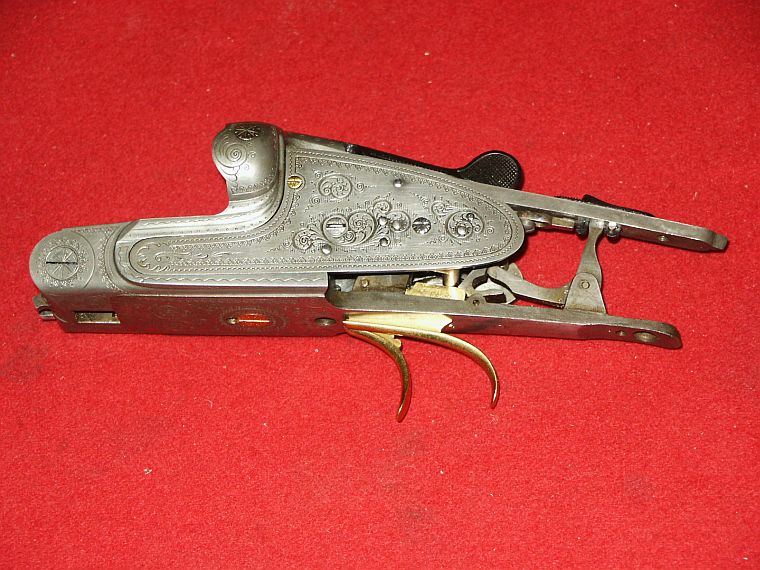 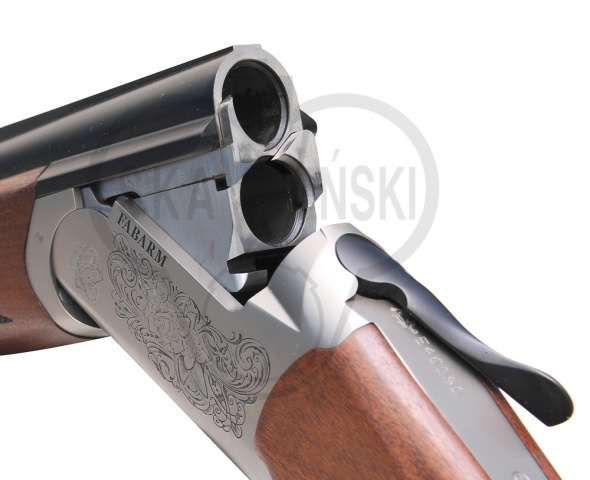